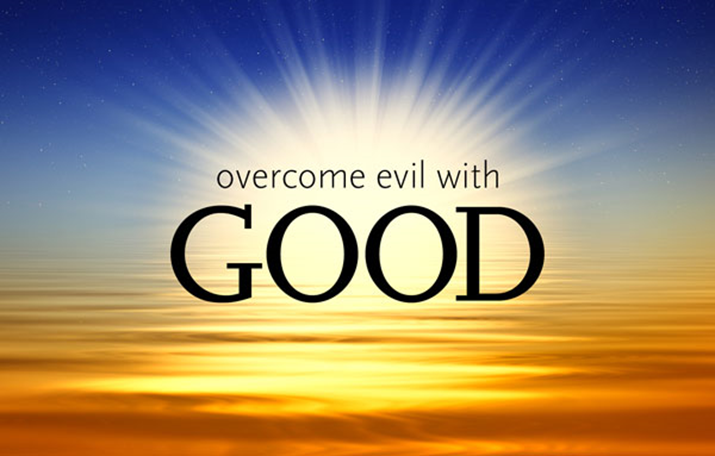 Romans 12:14-21
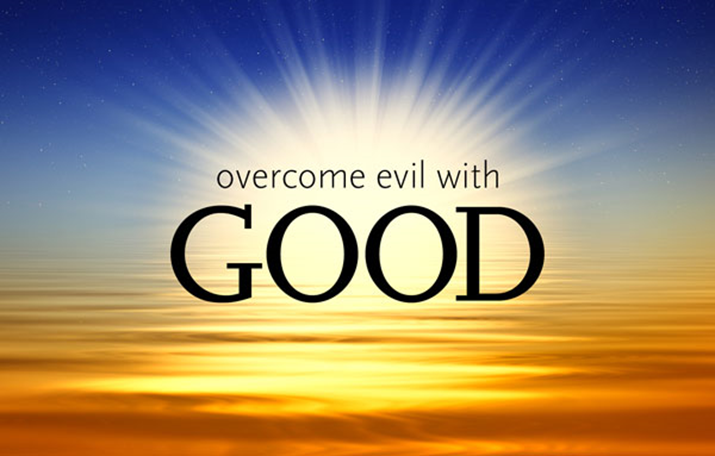 Blessing those who do us evil (vv. 14-15, 20)
Romans 12:14-21
We show them joy and sympathy (v. 15)
We show compassion when they are in need (v. 20)
We do good to those who do us evil (Matthew 5:43-48; Luke 6:27-28, 35-36)
We overcome evil with good by…
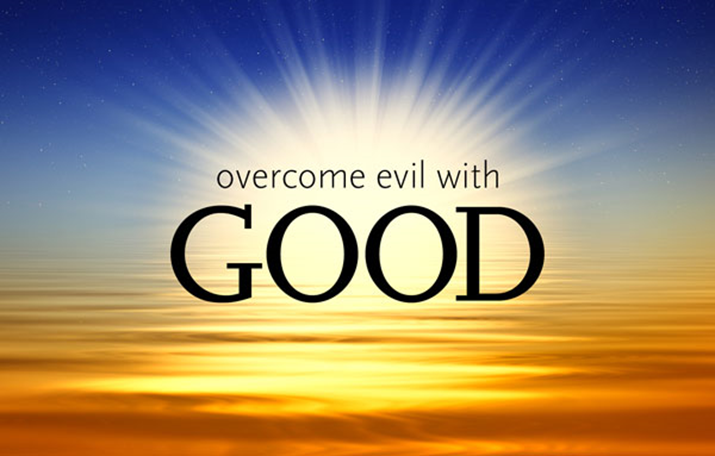 Refraining from returning evil with evil (vv. 17, 19a)
Romans 12:14-21
This takes humility coupled with divine wisdom (v. 16)

1 Thessalonians 5:15
1 Peter 3:8-12
We overcome evil with good by…
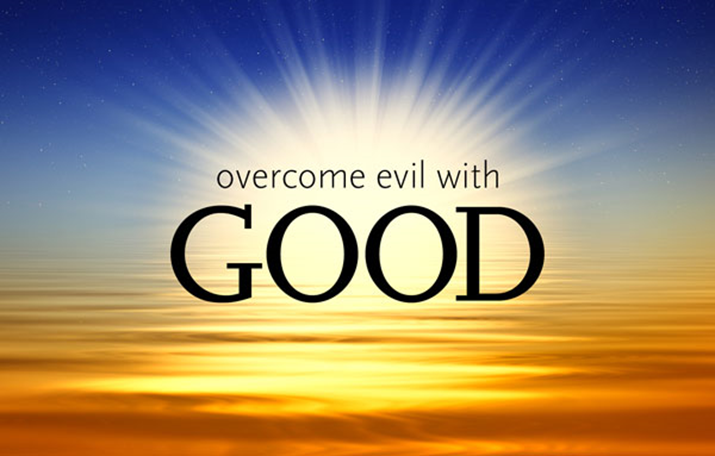 Pursuing peace with all people (v. 18)
Romans 12:14-21
Matthew 5:9
Romans 14:19
Hebrews 12:14
We overcome evil with good by…
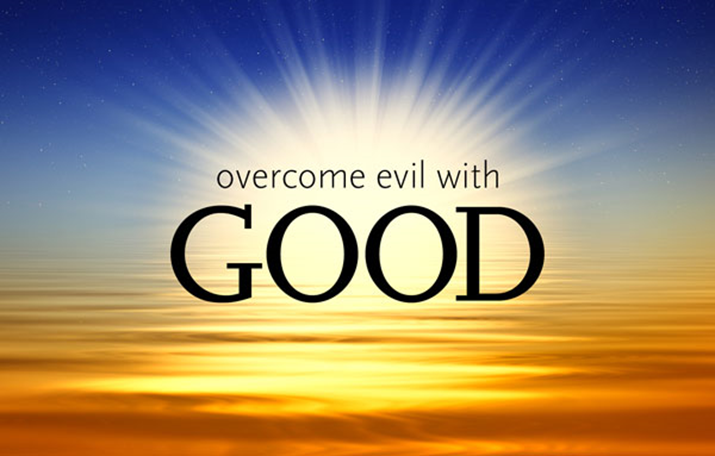 Leaving justice in God’s hands (v. 19b)
Romans 12:14-21
God uses governments to avenge, punish evildoers (Romans 13:1-4)
God pours out His wrath in final judgment against those who afflict His people with evil (2 Thessalonians 1:6-8)
We overcome evil with good by…